Introduction
ASP.NET Core 5 for Beginners (Customized)


Day-2
Modules
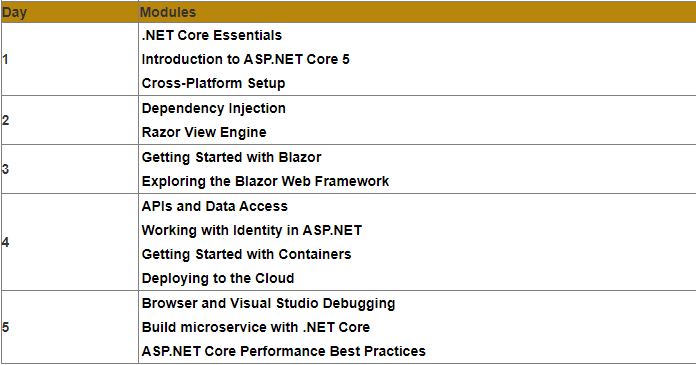 . Dependency Injection
Technical requirements
Learning dependency injection in ASP.NET Core
Reviewing types of dependency injection
Understanding dependency injection containers
Understanding dependency lifetimes
Handling complex scenarios
Razor View Engine
Technical requirements
Understanding the Razor view engine
Learning the basics of Razor syntax
Building a to-do application with MVC
Building a to-do app with Razor Pages
Differences between MVC and Razor Pages